Функциональное программирование
Магистранты
Кафедра ИС
ТвГТУ
Часть 1
Функциональное программирование (ФП) существует уже лет 60, но до сих пор оно всегда имело достаточно узкую сферу использования. 
Хотя компании, меняющие мир, вроде Google, полагаются на его ключевые концепции, средний современный программист знает об этом феномене очень мало, если вообще что-то знает.


Если описать функциональное программирование простыми словами, то это — создание функций для работы с неизменяемыми переменными. 
В противоположность этому, объектно-ориентированное программирование — это когда используется сравнительно постоянный набор функций, а программист, в основном, занят модификацией существующих переменных и созданием новых.

ФП подходит для решения актуальных задач, вроде задач анализа данных и машинного обучения. Это не означает, что нужно попрощаться с объектно-ориентированным программированием и полностью перейти на функциональное. Современному программисту просто полезно знать основные принципы ФП, что даст ему возможность применить эти принципы там, где они могут сослужить ему хорошую службу.
Суть функционального программирования
Для того чтобы понять принципы функционального программирования, сначала надо разобраться в том, что такое «функция». 

       Функция, говоря упрощённо, это сущность, которая преобразует некие входные данные, передаваемые ей, в выходные данные, которые она возвращает в место вызова. 

        Правда, на самом деле всё далеко не всегда выглядит так просто. Взгляните на следующую функцию, написанную на Python:
                                      def square(x):     return x*x

        Эта функция крайне проста. Она принимает один аргумент, x, который, вероятно, имеет тип int, а, может быть, тип float или double, и выдаёт результат возведения этого x в квадрат.
А вот — ещё одна функция:global_list = [] def append_to_list(x):     global_list.append(x) 

На первый взгляд кажется, что она принимает x какого-то типа и ничего не возвращает, так как в ней нет выражения return. Но не будем спешить с выводами!

        Функция не сможет нормально работать в том случае, если заранее не будет объявлена переменная global_list. Результатом работы этой функции является модифицированный список, хранящийся в global_list. Даже хотя global_list не объявлен в качестве значения, которое подаётся на вход функции, данная переменная меняется после вызова функции.append_to_list(1) append_to_list(2) global_list 
После пары вызовов функции из предыдущего примера в global_list будет уже не пустой список, а список [1,2]. Это позволяет говорить о том, что список, в действительности, является значением, подаваемым на вход функции, хотя это и никак не зафиксировано при объявлении функции.
Нечестность при объявлении функций
Эти неявные входные или выходные значения имеют официальное наименование: побочные эффекты. Тут мы используем очень простые примеры, но в более сложных программах побочные эффекты способны приводить к возникновению реальных сложностей.Подумайте о том, как бы вы тестировали функцию append_to_list. Недостаточно будет прочесть первую строку её объявления, и выяснить, что её надо тестировать, передавая ей некое значение x. Вместо этого нужно будет читать весь код функции, разбираться в том, что именно там происходит, объявлять переменную global_list, а потом уже тестировать функцию. То, что в нашем простом примере, как кажется, особых сложностей не вызывает, в программах, состоящих из тысяч строк кода, будет выглядеть уже совсем по-другому.К счастью, вышеозначенную проблему легко исправить. Нужно просто быть честным при указании того, что именно должно поступать на вход функции. Следующий вариант нашей функции выглядит уже куда лучше предыдущего:
       
        newlist = [] 
        def append_to_list2(x, some_list):     
            some_list.append(x) 
        append_to_list2(1,newlist) 
        append_to_list2(2,newlist) 
        newlist
Продолжение слайда 5

        Мы не особенно многое изменили в этом коде. В результате работы функции в newlist, как раньше в global_list, оказывается [1,2], да и всё остальное выглядит так же, как прежде.Но мы внесли в этот код одно существенное изменение. Мы избавились от побочных эффектов. А именно, теперь, прочтя первую строку объявления функции, мы точно знаем о том, с какими входными данными она работает. В результате, если программа не будет вести себя так, как ожидается, можно легко протестировать каждую имеющуюся в ней функцию и найти ту, которая работает неправильно. Чистые функции легче поддерживать.
Функциональное программирование — это написание чистых функций
Функция, при объявлении которой чётко указано то, что она принимает, и то, что она возвращает — это функция без побочных эффектов. Функция без побочных эффектов — это чистая функция.Вот очень простое определение функционального программирования.
        Это — написание программ, состоящих только из чистых функций. Чистые функции никогда не модифицируют переданные им данные, они лишь создают новые и возвращают их. 

здесь вы можете найти более строгие примеры чистых функций:
https://stackoverflow.com/questions/44036657/side-effects-in-python

        Далее, работая с чистыми функциями, можно ожидать того, что они, получая на вход одни и те же данные, всегда будут формировать одни и те же выходные данные. А функции, которые чистыми не являются, могут зависеть от каких-то глобальных переменных. В результате они, получая одно и то же на вход, могут выдавать разные результаты, зависящие от значения глобальных переменных. Этот факт способен значительно усложнить отладку и поддержку кода.Есть простое правило, которое позволяет обнаруживать побочные эффекты. Так как при объявлении чистых функций должно быть чётко определено то, что они получают на вход и возвращают, функции, которые ничего не принимают и не возвращают, чистыми не будут.
Чем не является функциональное программирование
- Функции map и reduce
Циклы — это механизмы, не имеющие отношения к функциональному программированию. Взгляните на следующие Python-циклы:
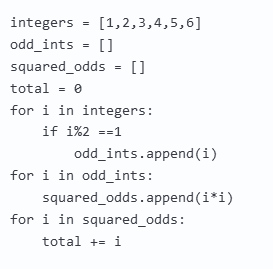 С помощью этого кода мы решаем простые задачи, но получился он довольно длинным. И он, кроме того, не является функциональным, так как тут производится модификация глобальных переменных.
А теперь — ещё один вариант этого кода:
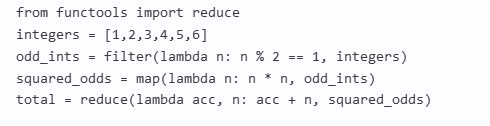 Это — полностью функциональный код. 
       Он короче. Он быстрее, так как тут не приходится перебирать множество элементов массива. И, если разобраться с функциями filter, map и reduce, окажется, что этот код понять не намного сложнее, чем тот, в котором применяются циклы.Это не значит, что в любом функциональном коде используются map, reduce и прочие подобные функции. И это не означает, что для того чтобы с подобными функциями разобраться, нужно знать функциональное программирование. Дело лишь в том, что эти функции достаточно часто применяются тогда, когда избавляются от циклов.
- Лямбда-функции
Когда говорят об истории функционального программирования, часто начинают с рассказа об изобретении лямбда-функций. Но, хотя лямбда-функции — это, без сомнения, краеугольный камень функционального программирования, они не являются главной причиной возникновения ФП.Лямбда-функции — это инструменты, которые можно использовать для того чтобы писать программы в функциональном стиле. Но эти функции можно использовать и в объектно-ориентированном программировании.

Дополнение: о лямбда-функциях
Лямбда-функция - функция при определении которой не нужно указывать ее имя. Возвращаемое значение такой функцией присваивается переменной, через которую в последствие эту функцию можно вызывать.
- Статическая типизация
Вышеприведённый пример не типизирован статически. Но он, тем не менее, представляет собой образец функционального кода.Даже хотя статическая типизация добавляет дополнительный слой безопасности в код, она не является обязательным условием создания функционального кода. Надо отметить, что на некоторых языках программировать в функциональном стиле легче, чем на других.
Некоторые языки «функциональнее» других
  
     - Perl
      В Perl реализован такой подход к работе с побочными эффектами, который отличает его от большинства других языков. А именно, в нём имеется «волшебная переменная» $_, которая выводит побочные эффекты на уровень одной из основных возможностей языка. 
       У Perl есть свои достоинства, но я не стал бы пытаться заниматься функциональным программированием на этом языке.- Java
       Желаю вам удачи в деле написания функционального кода на Java. Она вам не помешает. Во-первых, половину объёма кода будет занимать ключевое слово static. Во-вторых, большинство Java-программистов назовут ваш код недоразумением.Это не значит, что Java — плохой язык. Но он не создан для решения тех задач, для решения которых отлично подходит функциональное программирование. Например — для управления базами данных или для разработки приложений из сферы машинного обучения.
Scala
        Scala — интересный язык. Его цель — унификация функционального и объектно-ориентированного программирования. Учитывая это, можно сказать, что многие разработчики видят в Scala язык, который поможет им перейти от объектно-ориентированного к функциональному программированию. Использование Scala может упростить для них, в будущем, переход на полностью функциональный стиль программирования.- Python
        В Python приветствуется функциональный стиль программирования. Понять это можно, если учесть тот факт, что у каждой функции, по умолчанию, есть, как минимум, один параметр — self. Это, во многом, в духе «Дзена Python»: «Явное лучше, чем неявное».
- Clojure
        Clojure, по словам создателя языка, является функциональным примерно на 80%. Все значения, по умолчанию, неизменяемы. А ведь именно это и нужно для написания функционального кода. Правда, обойти это можно, используя изменяемые контейнеры, в которые помещают неизменяемые значения. А если извлечь значение из контейнера — оно снова становится неизменяемым.- Haskell
        Это — один из немногих полностью функциональных и статически типизированных языков. Хотя при его использовании в процессе разработки и может показаться, что на реализацию функциональных механизмов уходит слишком много времени, подобные усилия многократно окупятся во время отладки кода. Этот язык выучить не так просто, как другие, но его изучение — это, безусловно, стоящее вложение времени.
Надо отметить, что сейчас — всё ещё самое начало эры больших данных. Большие данные идут, и не одни, а с другом — с функциональным программированием.Функциональное программирование, если сравнить его с объектно-ориентированным программированием, всё ещё остаётся нишевым феноменом. Правда, если считать значимым явлением интеграцию принципов ФП в Python и в другие языки, то можно сделать вывод о том, что функциональное программирование набирает популярность.И в этом есть смысл, так как функциональное программирование хорошо показывает себя в работе с базами данных, в параллельном программировании, в сфере машинного обучения. А в последнее десятилетие всё это находится на подъёме.Хотя у объектно-ориентированного кода есть бесчисленное множество достоинств, не стоит сбрасывать со счетов и достоинства функционального кода. Если программист изучит некоторые базовые принципы ФП, то этого, в большинстве случаев, может быть достаточно для повышения его профессионального уровня. Такие знания, кроме того, помогут ему подготовиться к «функциональному будущему».
Часть 2. Зачем нам Функциональное Программирование? Сложности.
      
      Изучение ФП делает разработчика профессиональнее (в 2020 это уже просто незыблемая истина)
Функциональные концепции входят во все большее количество современных языков, а некоторые языки так вообще создаются сразу функциональными.
Тем не менее уровень входа в ФЯП крайне высок. Иногда настолько высок, что вполне состоявшиеся разработчики с многолетним и успешным опытом не могут освоить его принципы.
Так уж исторически сложилось, что основная терминология ФП пришла из мира математики. Причем ОЧЕНЬ абстрактной математики. 
       Теория Категорий, разработанная в 1940-х годах – это настолько абстрактная теория, что она полностью оторвана не только от реального мира, но и от многих разделов «обычной» математики. 

Хорошая новость состоит в том, что для того, чтобы понять ФП совсем не обязательно начинать (или вообще знать) Теорию Категорий. 
Плохая новость состоит в том, что с этой оторванной от реальности терминологией придется смириться и привыкнуть.
Абстрактность
Любую архитектурную проблему можно решить введением дополнительного слоя абстракции, кроме проблемы излишнего количества слоев абстракции.
Следуя подходу Теории Категорий «обобщай пока есть что обобщать», в ФП обобщают все что можно. Если что-то можно обобщить или абстрагировать – оно будет обобщено и абстрагировано. В итоге все приходит к условной абсолютно абстрактной «монаде», которая  не может быть описана одним предложением.

       Следование этому пути приводит к полному исключению не только дублирования кода, но и дублирования алгоритмов и даже примитивов языка.
Если ФП-программист видит две функции с циклами внутри, то он пишет одну библиотечную функцию, которая реализует абстракцию «цикл» с параметром «тело цикла». Заодно делая ее таким образом, чтобы вложенные циклы выглядели как параметр для параметра «тело». И т.п.
Если ФП-программист видит два оператора if, то он пишет функцию, которая принимает предикат и возращает монаду, превращая весь код в цепочку вызовов функций map.
Декларативность
Сложности с пониманием ФП у «обычного разработчика» во многом обусловлены также необходимостью смены парадигмы императивного программирования на декларативное.
Дело в том, что исторически прямо со времен зарождения программирования все обучение новых программистов ведется на алгоритмах последовательного выполнения инструкций для получения некоего результата – императивном программировании. Императивно устроены большинство и старых, и даже новых ЯП. 
        В противоположность Императивному было разработано Декларативное Программирование, к которому относится в том числе ФП.
Не вводя абстрактных определений, приведем сравнительную таблицу двух подходов на простом примере:
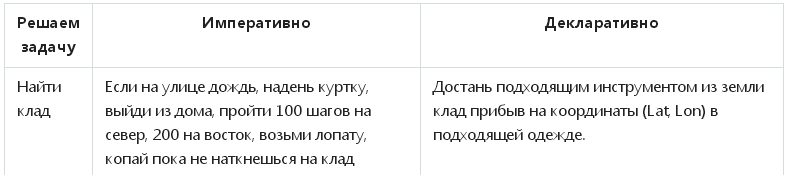 Видно, что наши «программы» отличаются «точкой зрения на проблему». 

Императивный подход – постепенно конструируем результат от простого к сложному. 
Декларативный – наоборот: начинаем с самого конца, постепенно декомпозируя задачу на более мелкие. 

Но есть еще более существенная разница. Дело в том, что императивная версия программы по поиску клада выполнится корректно только для конкретной начальной точки (хоть метр в сторону – и все было напрасно). Основная проблема императивного подхода – большая чувствительность к начальному состоянию и прочим глобальным переменным в процессе исполнения. Что приходится компенсировать бесконечными if-ами, assert-ами, и обмазывать толстым слоем тестов.
Основной недостаток Декларативного подхода – это необходимость прописывания всех ограничений на все данные на всех этапах обработки – еще до запуска, что повышает сложность на этапе программирования, но отплачивает сполна в процессе работы. Этот полу-магический эффект, «если скомпилировалось, значит работает»,замечают практически все, кто изучает ФП. Плюс функциональный код легко распараллеливается.
Обработка всех случаев и протаскивание контекста на все уровни создавало бы дикое количество бойлер-плейта в реальных программах. ФП научилось бороться с этим явлением, используя монады, (о которых позже).
Чистая функциональная программа – это не поток исполнения (control flow), а поток данных (data flow), сопровождаемый монадическими Эффектами (о них чуть позже). Программа на чистом ФЯП – это такая многослойная матрешка, которая не делает ничего, пока не начнешь ее раскрывать слой за слоем. В процессе чего из нее иногда будут «вываливаться» Эффекты, сигнализирующие, что что-то там фактически программой было сделано.
Кроме того, декларативный подход «сверху-вниз» позволяет создавать библиотеки невероятной мощности: библиотека выкапывания всего и везде (клад в примере), которые дают сразу наборы функций из «верхней части» алгоритма. Остаётся только дописать «нижнюю» половину – в каком порядке действовать при раскопке клада. Библиотека, работающая с монадами, работает с ЛЮБЫМИ монадами (которые удовлетворяют специальным «законам», общим для всех монад). Это обобщенное программирование, возведенное в Абсолют.
На практике даже в императивных ЯП программа пишется, начиная с функции main. И часто дальнейшее проектирование тоже происходит «по-декомпозиционному», т.е. сверху вниз. А опытный программист может написать все в декларативном стиле даже на «голых сях». С другой стороны, и в ФЯП программа, будучи декларативной по своей природе будет все равно чаще всего написана, как цепочка последовательных преобразований данных от начального состояния к конечному. Поэтому все же стоит вспомнить принцип «императивный код определяет, что надо сделать, а декларативный код – что надо получить».
Декларативный язык всегда требует исполнительного механизма (иногда довольно сложного), способного из описания «что надо» понять, "как" это получить. А декларативная программа должна содержать достаточно подробное описание, чтобы исполнительный механизм мог понять, как это сделать. 

       Из этого следует второй большой недостаток ФП: не всегда удается получить производительный код, напрямую используя выразительные декларативные конструкции. В таких случаях приходится вспоминать, что там под капотом, и давать компилятору подсказки по оптимизации либо просто отказываться от красивостей в пользу менее красивого, но более производительного кода.
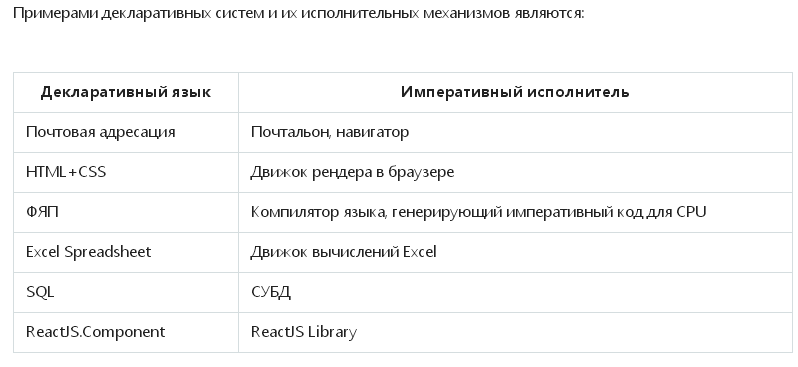 Разбираемся в терминах Теории Категорий.

Категория – любой примитивный или составной тип данных: 
        строка, число, пара строка-число (кортеж), массив чисел, тип функций (например, функция IntToStr имеет тип Integer -> String). 
        Функциональные типы (т.е. сигнатуры) – полноценные типы. Можно из них тоже собрать кортеж или сложить в массив. 
        Параметры обобщенных типов (те, которые с дженериками, т.е. в Array[Int], например, Array – это обобщённый тип, а Int – это его параметр) еще могут быть Ковариантными/Контравариантными/Инвариантными 
(см.  https://habr.com/ru/post/218753/). 

Важное уточнение: данное тут определение очень вольное. Категория — понятие еще более абстрактное, чем тип.
Морфизм – это любая функция, преобразующая один тип в другой. 

Вот IntToStr – это вполне себе морфизм. 

Итого: видим «морфизм» — читаем «функция конвертации». 


«Эндоморфизм» — это морфизм внутри категории, т.е. преобразование типа в самого себя. Функция «синус» вполне себе Эндоморфизм из Категории Double в нее же, хотя и крайне примитивный. 
        Более сложный пример морфизма: преобразователь пары строк (username, password) в объект сессии.
Монада – это простой и банальный контейнер. 

Ее основная цель – обрабатывать данные в контейнере, не вынимая их наружу. 

Для этого к ней прицепили парочку функций (map). 
Например, если у нас есть монада-список (массив) чисел, то преобразование их в строки можно сделать прямо в массиве, сразу получив на выходе готовый массив строк, не заморачиваясь с циклами, созданием новых массивов и т.п.
Функтор – обработчик данных в контейнере-монаде. 
          Важное пояснение: в большинстве статей про ФП вам расскажут про функтор до монады, а потом, давая определение монады расскажут, что она тоже является функтором. После этого в голове обычно вообще все запутывается. Поэтому давайте договоримся, что вы пока забудете то, что сейчас прочитали в этом абзаце и просто продолжите читать.
Функтор — это та самая упомянутая выше функция map/bind. Осторожно!
Смысл названия «Функтор»: «функция над функциями», но он не отражает ее сути. 
Суть же – взять какой-нибудь морфизм (т.е. преобразователь типов) и применить его прямо внутри монады (контейнера). 

Т.е. Функтор – это Морфизм (преобразование) в Монаде (контейнере). 
Функтор выглядит со стороны это как будто вызвали функцию (`map`), передав в качестве параметра другую функцию (`IntToStr`), а в результате она вернет нам такой же массив, только уже со строками вместо чисел.

Теперь вернемся к теме «монада является функтором». На практике это означает, что в классе монады есть метод map. Все. Но по смыслу монада – это контейнер, а функтор – это оператор преобразования содержимого.
Аппликативный функтор – тот же функтор, только к нему добавили еще одну фичу, чтобы конвертацию можно было делать отложенно в некоторых условиях, когда хотят скомпоновать содержимое нескольких контейнеров, опять же ничего не извлекая. 

Например (Option[username], Option[password]) -> Option[(username, password)]). 
С функцией map() мы бы не смогли сделать такую пару, не извлекая самих значений (нам сначала бы пришлось получить логин и пароль, а потом сложить в новый контейнер их пару). Поэтому тут добавляется еще одна функция ap() (от apply), которая «лениво» преобразует данные (как делал Функтор) только когда кто-то начнет читать результирующий контейнер. 
На практике она возвращает частично примененную функцию – это ту, которая… (стр.29 в презентации)
Частично примененные функции, Каррирование. 
Объяснение на простом примере функции с двумя переменными: давайте подставим в нее первый параметр, а второй оставим пока неизвестным. 
По факту получим функцию с одним параметром. Вот и все, мы только что сделали «каррирование» функции из арности k=2 в k=1. 

На самом деле в Хаскеле, например, вообще нет понятия количества параметров у функции в том смысле, как это делается в си-подобных языках. Например, если функции измерения расстояния надо 3 координаты (имеет сигнатуру Double -> Double -> Double -> Double), то мы можем в выражениях использовать ее как с одним, так и с двумя или с тремя параметрами. Отличия будут в типах возвращаемых результатов. В случае, если мы передадим все координаты, то она вернет «Double», если передадим на одну координату меньше – она вернет Double -> Double, т.е. функцию от одного параметра Double, если мы передадим всего одну координату, то результат будет иметь вид Double -> Double -> Double (функция от двух параметров Double, возвращающая Double).

         А если мы такую же логику применим к обобщенным типам (дженерикам), т.е. рассмотим некий тип F[T1, T2, T3], то окажется что у такого типа есть конструктор, дающий конкретные реализации обобщенного типа (например F[Int, Double, String]). У этого конструктора будет 3 аргумента: T1, T2, T3. Действовать с ними он будет ровно так же, как вышеописанная функция. Т.е. его тоже можно "каррировать", уменьшая количество параметров, передавая часть из них. Только вот в этом случае не говорят об арности, а говорят о разных "кайндах" (kind).
Лямбда выражения и Замыкания. 
Лямбда исчисление имеет к ФП такое отношение, как Теория Категорий, т.е. никакое. Просто люди, привнесшие эту концепцию в ФП, были прожжёнными математиками, и дали ей такое название. Для того чтобы понять суть «лямбд» и «замыканий» не нужна высшая математика. 
Лямбда-выражение – это просто анонимная функция. Когда у тебя есть язык, весь состоящий из функций, и когда функции можно передавать в качестве значений другим функциям, то не очень хочется для каждой такой функции придумывать имя. Особенно если эта функция состоит из одной строки и тройки-другой слов.
Эффект – это один из столпов ФП, наравне с монадой (и настолько же абстрактен, как она). Эффект – это императивная часть программы. Любой программе, написанной на чистом ФП, приходится взаимодействовать с внешним миром. Любое взаимодействие заставляется выйти из мирка контейнеров-монад в реальный императивный мир и что-то вывести на экран, что-то принять по сети, прочитать текущее время и т.п. 
Кроме того любое извлечение данных из контейнера – это Эффект (т.к. с извлечением может быть запущена отложенная реальная обработка данных). 
Чтобы вывести распарсенное число на экран, нам придется-таки узнать, а было ли оно вообще распарсено (извлечь содержимое Option/Maybe). Не удивительно, что функциональщики стараются держать Эффекты под контролем. Весь прикол функционального мира состоит в том, что Эффекты до самого последнего момента тоже остаются монадными (т.е. упакованными в свой контейнер эффектов). Если где-то в коде ФЯП написано, что надо что-то вывести в консоль, то оно (текст) будет упаковано в монаду и доставлено вверх по кол-стеку прямо в функцию main. Функция main возвращает именно такую супер-монаду IO (а не void как в «сях»), которая собрала в себя всю логику программы, и все эффекты ввода-вывода в консоль. Только внутренний boot-код, сгенерированный компилятором, запустит исполнение Эффекта (извлечение контейнера IO) – откроет ящик Пандоры, из которого выскочат все реальные строки, вычисленные тут же «на лету» цепочками различных преобразований.
Эффект – это, на самом деле, венец всего ФП, после понимания которого наступает долгожданный катарсис «я наконец-то понял!».
Чтобы начать писать функциональный код надо всего лишь стараться максимально следовать следующим принципам:
Писать чистые функции – функции, которые оперируют только теми данными, которые получили на входе, никак их не меняя и возвращая обработанный результат.

Не использовать глобальные переменные и другие хранилища состояния в процессе обработки – выполнять Эффекты только в самом конце работы логики.

Аккуратнее с ООП. Изменяемые Объекты – это глобальные переменные. Старайтесь по возможности использовать immutable структуры данных.

Если ваш ЯП уже содержит функции map() и различные вариации монад (Option, Try и т.п.) старайтесь использовать их по максимуму.

В следующий раз попробуйте вместо цикла for написать map/forEach/fold/reduce или использовать другой Функтор, подходящей сигнатуры. Нет подходящего? Напиши его!
Вместо заключения, итоги:
Существуют три основных парадигмы: логическое программирование, императивное и функциональное.

В первом случае основные принципы понятны: вы оперируете математической логикой для вывода новых фактов и состояний из уже известных. 
Принцип работы с императивным программированием, наиболее распространённым, заключается в формировании инструкций, последовательных команд, которые должна выполнять машина. За примерами далеко ходить не надо, просто откройте список самых популярных языков программирования: те, что сверху — императивные.
        https://www.tiobe.com/tiobe-index/

Функциональное же основывается на взаимодействии с функциями, то есть некими процессами, описывающими связь между входными и выходными параметрами. Таким образом, в то время, как императивный язык описывает конкретное действие с известными входными параметрами, функциональный описывает некое тело взаимодействий, не опускаясь до конкретных случаев.

Функциональное программирование, несмотря на кажущуюся сложность, несёт в себе ряд преимуществ:
             Код становится короче;
             Понятнее;
             Включает в себя признаки хороших императивных языков: модульность, типизация, чистота кода.

Примерами функциональных языков являются LISP (Clojure), Haskell, Scala, R.
Прекрасная статья, имеющая исторический экскурс, яркие образы, но главное хорошие примеры. Имеется перевод.
https://habr.com/ru/post/142351/

Книга на русском.
         www.nsu.ru/xmlui/bitstream/nsu/8874/1/Harrison.pdf

Онлайн-курс, который можно прослушать на английском языке. 

слад-шоу на тему функционального программирования.
   http://slides.com/gsklee/functional-programming-in-5-minutes#/9